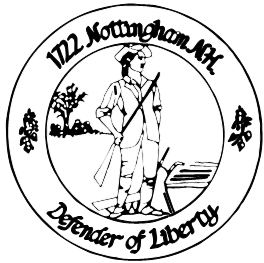 Nottingham Zoning Board of AdjustmentJune 16, 2020Meeting Canceled
The Zoning Board of Adjustments next regularly scheduled meeting date is July 21, 2020